The Collegiate Deathpool
How Private Universities Can Prepare for the Demographic Cliff
CBFA 2025 Spring Symposium
Jim Long, PhDProfessor of Finance and Economics (Tenured)Division Chair of Business
Friends University
“I thought it was Y2K all over again…”
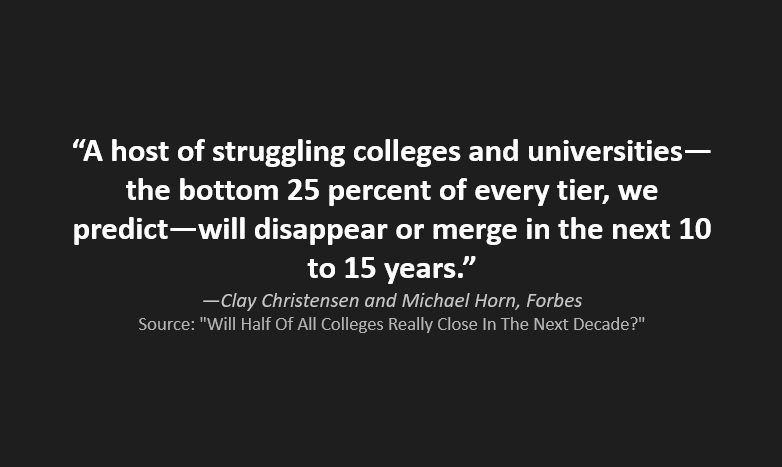 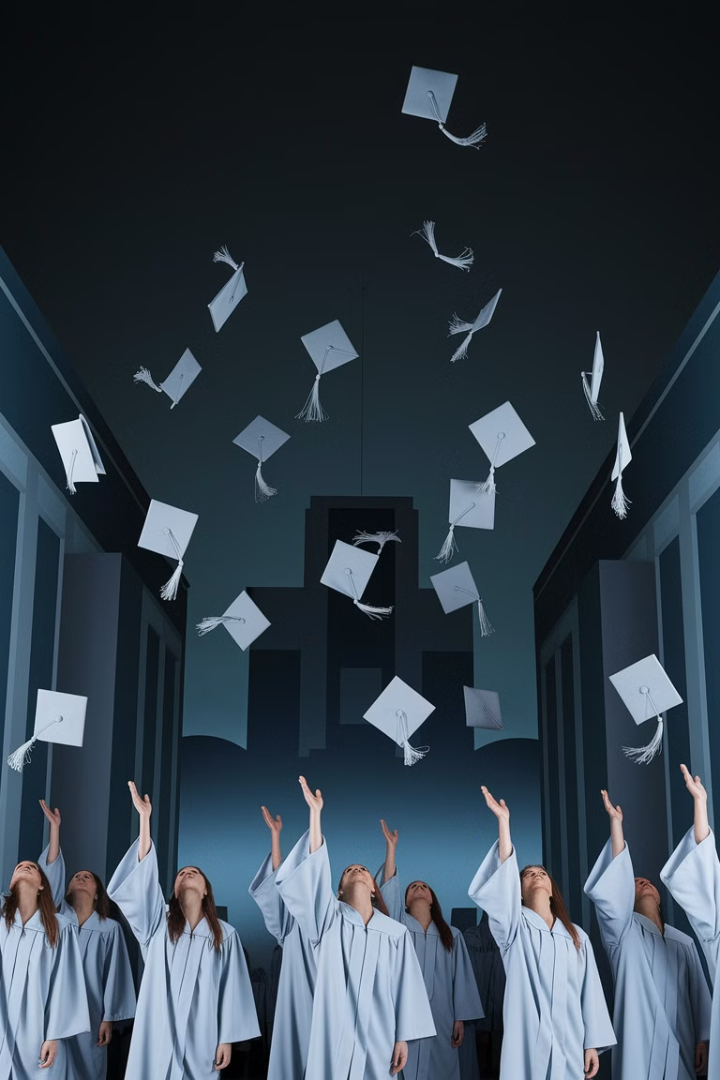 Framing the Problem
Declining Enrollment
Rising Costs
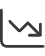 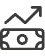 Faith-based institutions face unprecedented challenges in attracting students.
Operational expenses continue to outpace revenue growth.
Accelerating Closures
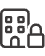 Post-2020 has seen a dramatic increase in institutional shutdowns.
Closed Universities Since 2008
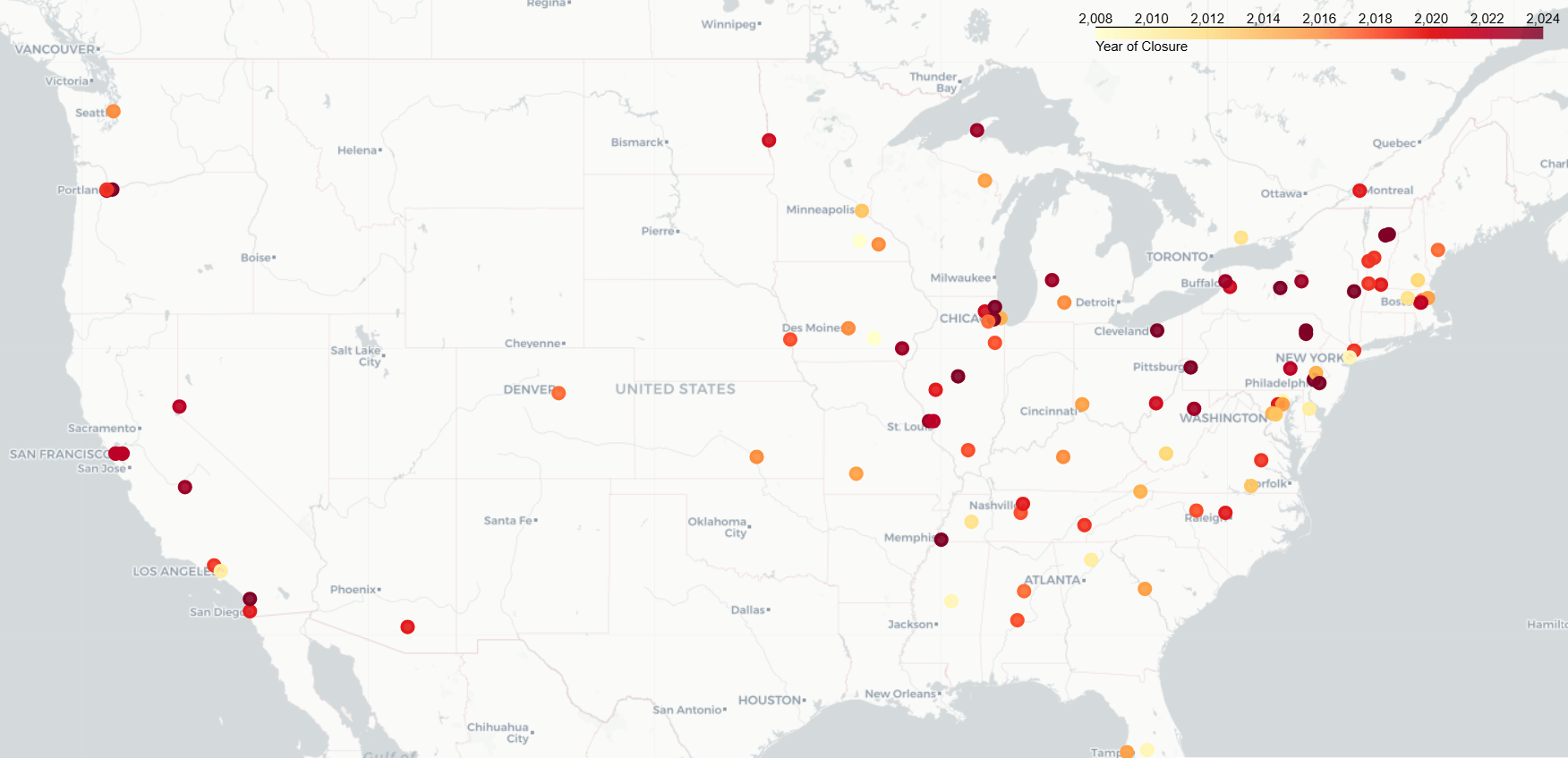 A Growing Wave of Closures
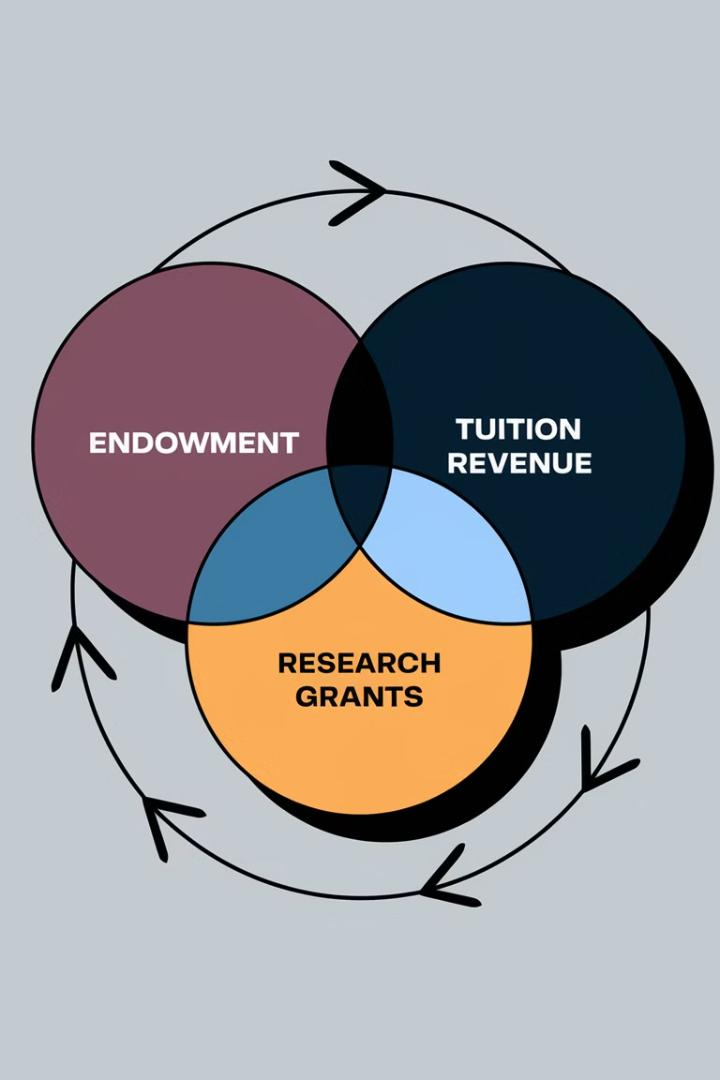 Why a New Metric Was Needed
Traditional CFI Limitations
Maxes at 3.0 but schools with perfect scores have closed.
aCFI Improvements
Removes depreciation and includes restricted funds.
Regular Data Integration
Updates from 990s, IPEDS, and closure reports.
Explore at universitydeathpool.com
Access the complete dataset and interactive tools.
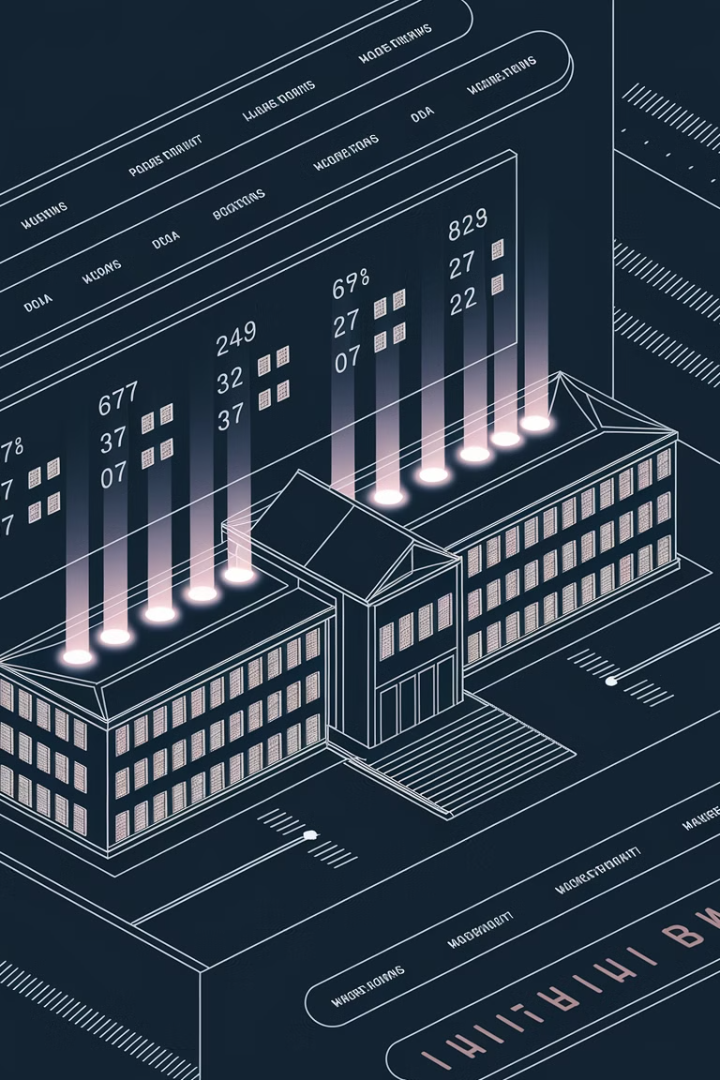 A University Postmortem
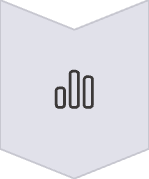 Holt-Winters Forecasting
Predicting enrollment trends
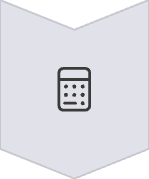 Sobol Sequences
Analyzing parameter sensitivity
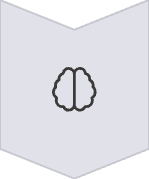 Bayesian Optimization
Identifying and weighting risk factors
The Survivability Model
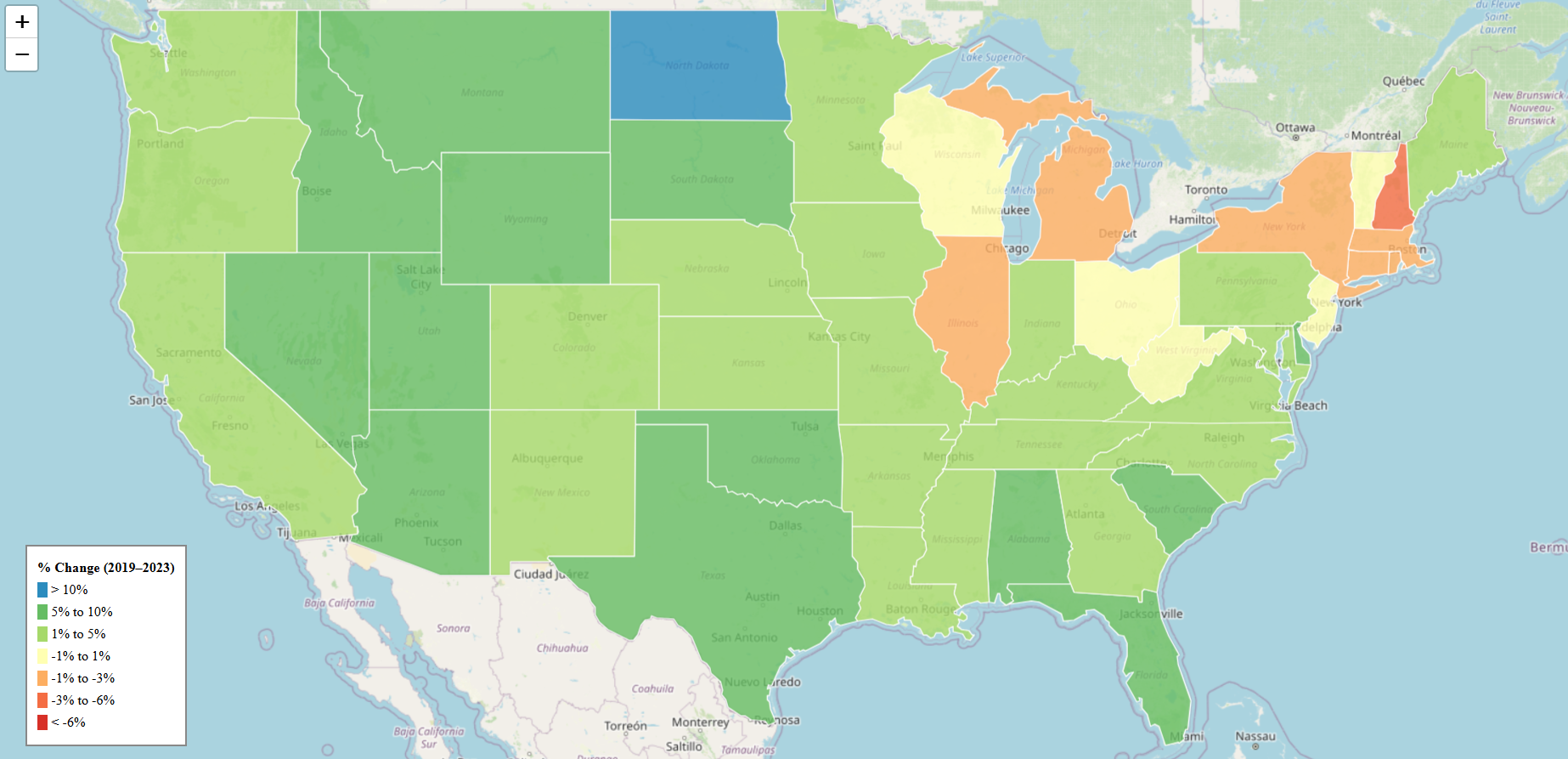 Population Trends (15-19)
The Results…but first…
Assumptions
Limitations
The enrollment cliff is real and measurable.
Private, not-for-profit universities are more vulnerable.
Depreciation and restricted funds distort CFI.
It may be possible to access restricted funds in a crisis.
Form 990 and IPEDS data are sufficiently reliable and available.
The model doesn’t account for leadership quality, donor loyalty, mission resilience, or alumni engagement.
Most financial and academic data are at least one year old, making real-time assessment difficult.
Some faith-based institutions may receive subsidization or protection due to religious affiliation, which may not be reflected in financial metrics.
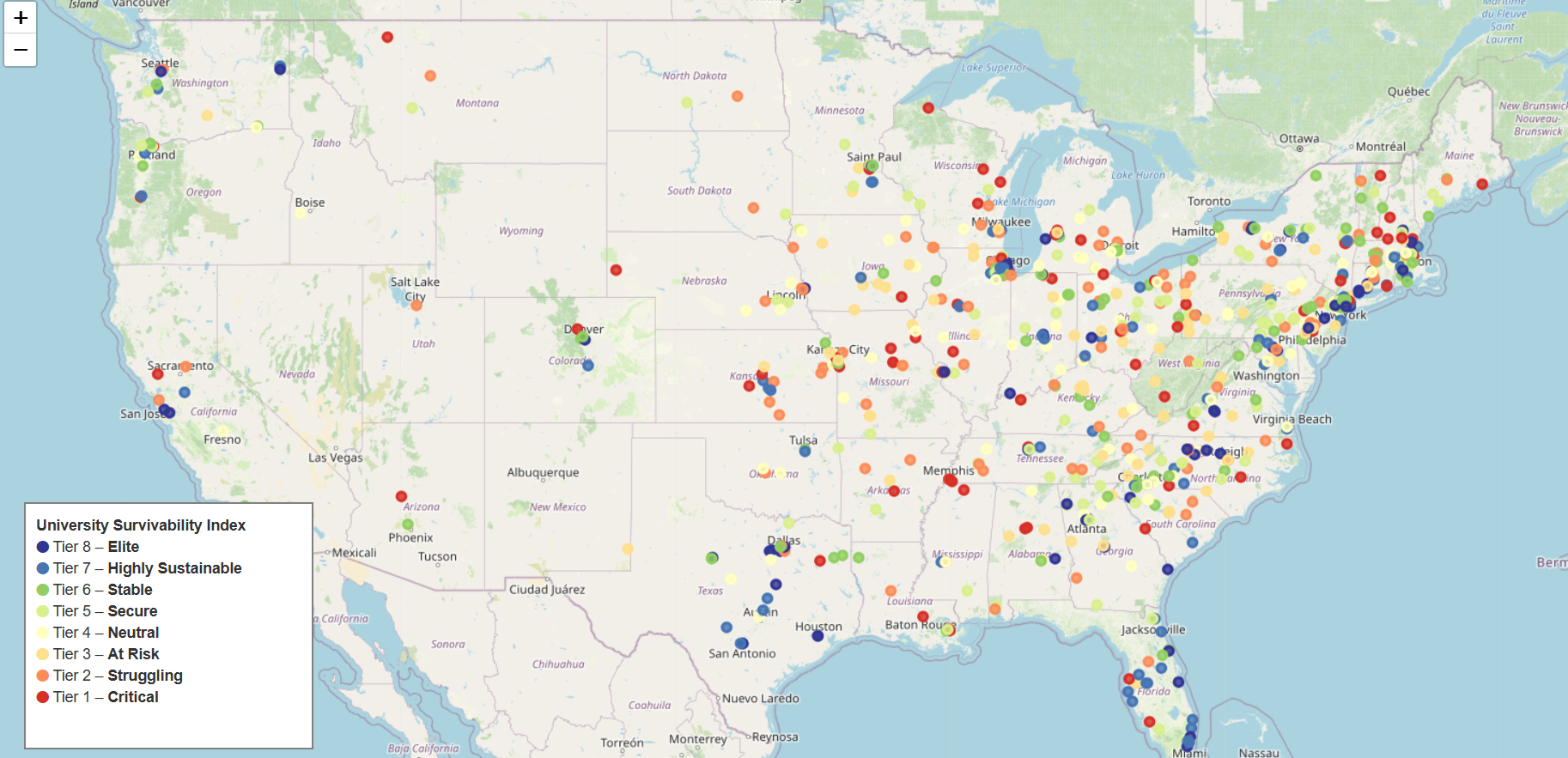 All Private, Not-for-Profit Universities
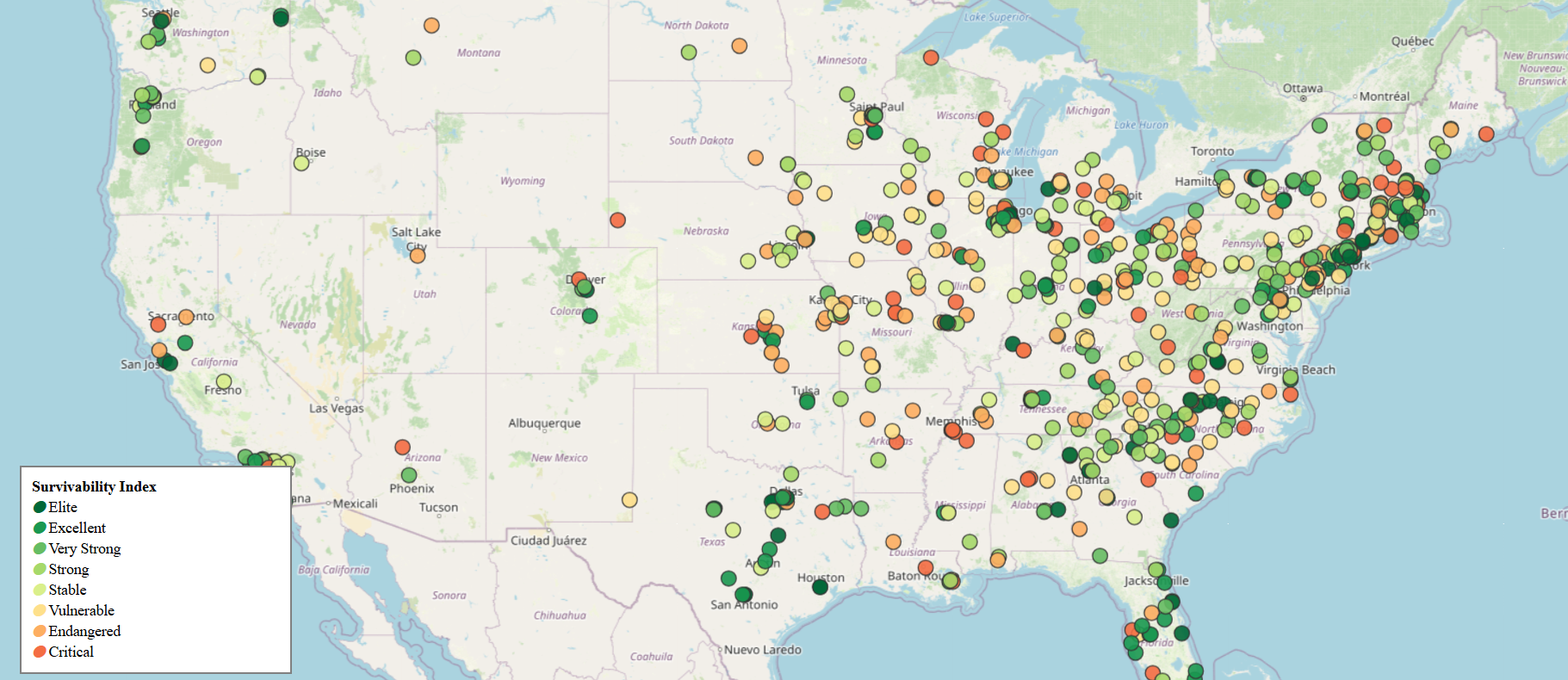 Faith-based Private, Not-for-Profit Universities
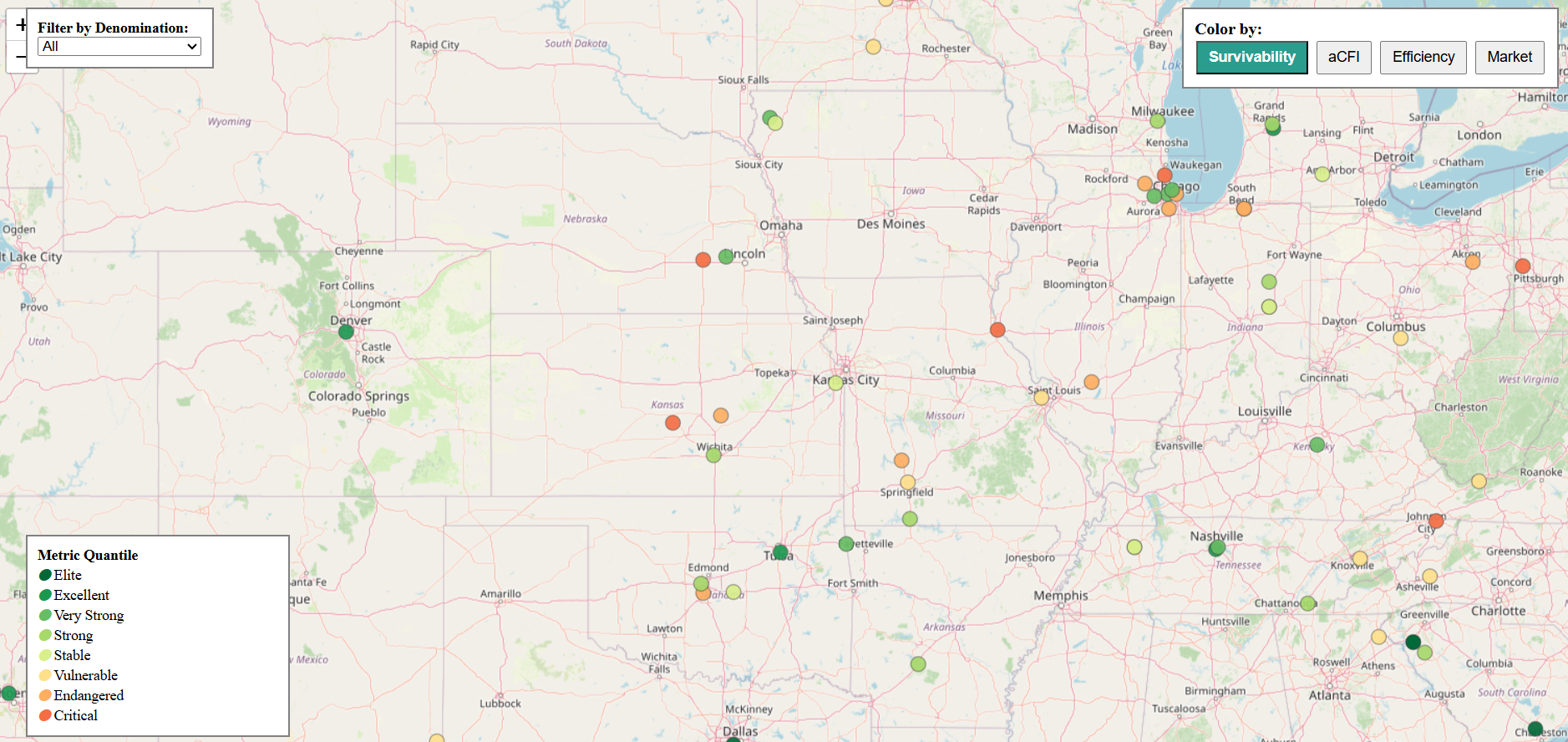 CCCU Private, Not-for-Profit Universities
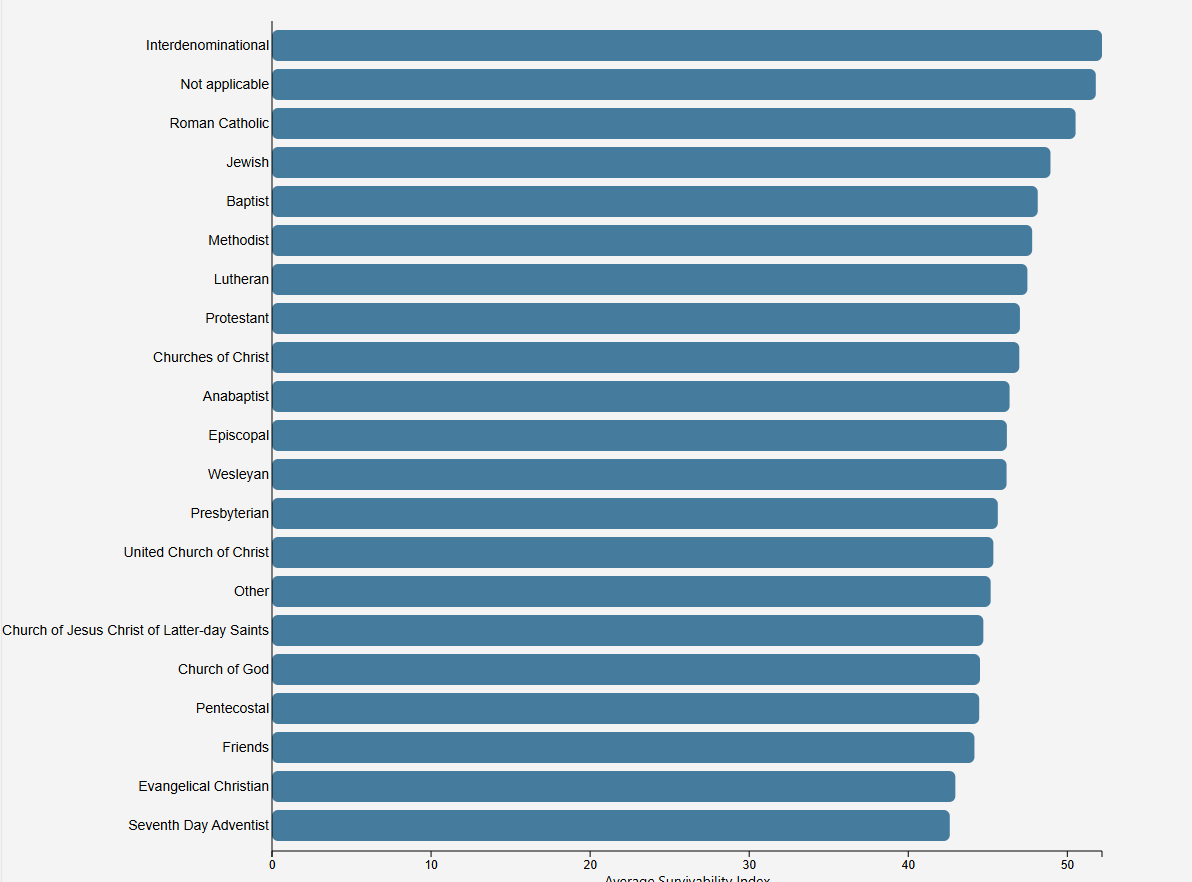 Denominational Rankings
The Faith Bubble
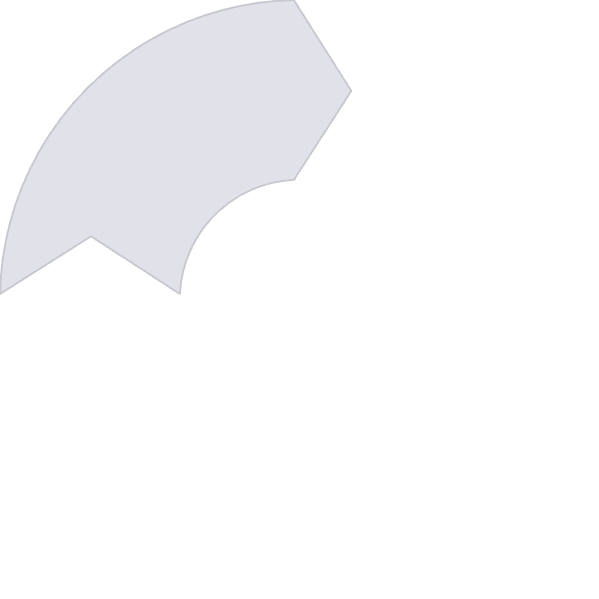 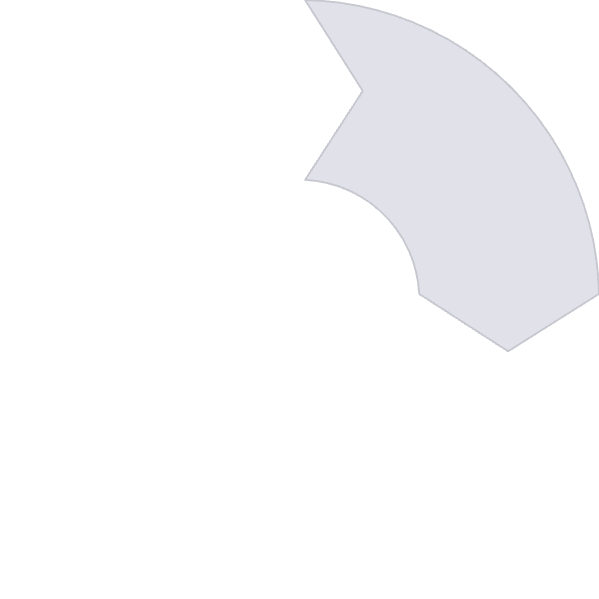 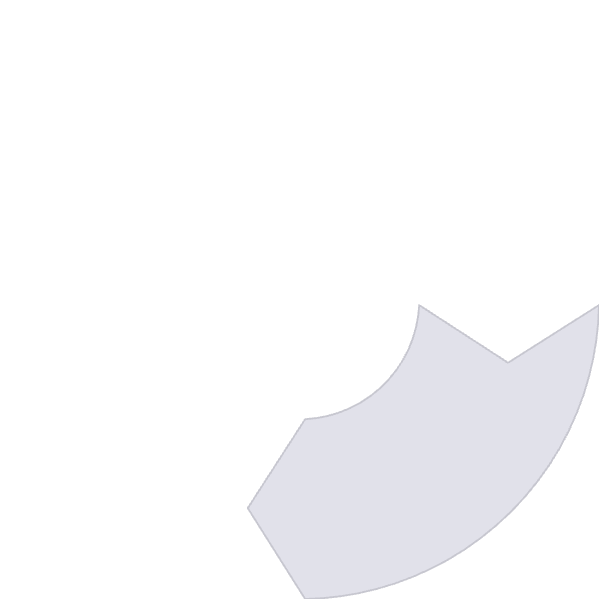 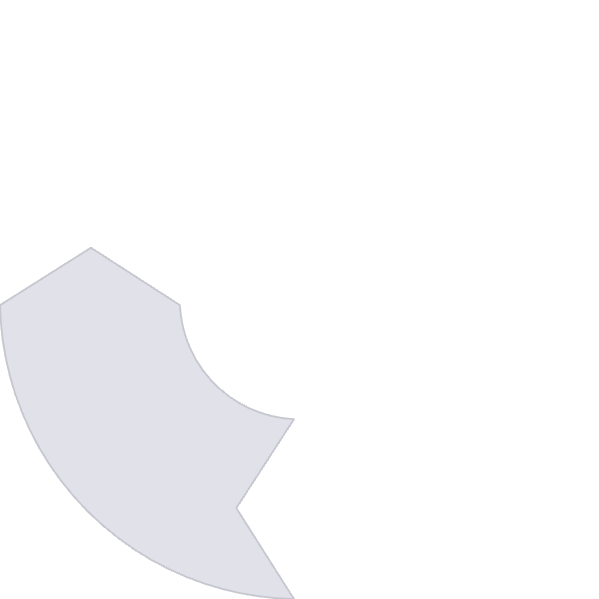 Strong Mission
Community Insulation
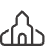 Clear faith identity and purpose
Self-reinforcing ecosystem
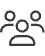 4
Fragile Market Position
Market Signal Blindness
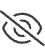 Vulnerable to sudden disruption
Delayed response to external trends
🎯 Lead with Data and Courage
- Advocate for closing unprofitable programs—even legacy ones.
- Support strategic academic consolidation and focus.

🚀 Think Like a Builder
- Create programs aligned with market and workforce needs.
- Promote certificates, microcredentials, and interdisciplinary offerings.

📲 Embrace Educational Technology
- Leverage hybrid and online delivery strategically.
- Adopt tech that improves learning: gamification, flipped classrooms, adaptive tools.

🗣️ Be Advocates Beyond Campus
- Start conversations with legislators on funding equity.
- Oppose policies that subsidize public universities only.

💡 Be Good Stewards of Resources
- Engage in retention and enrollment efforts.
- Balance quality instruction with efficient course delivery.

🤝 Promote Institutional Loyalty
- Be part of the solution. Collaborate, adapt, and lead with integrity.
What Faculty Can Do to Help Their University Survive the Enrollment Cliff
Key Takeaways
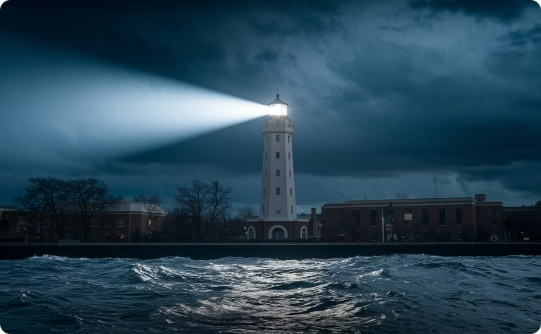 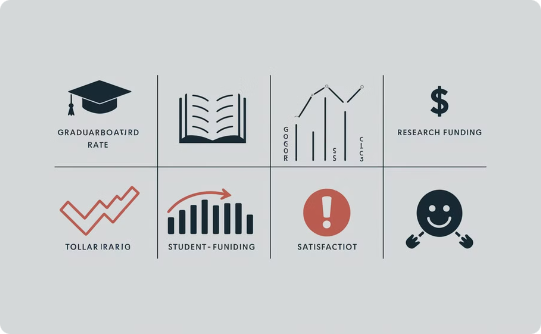 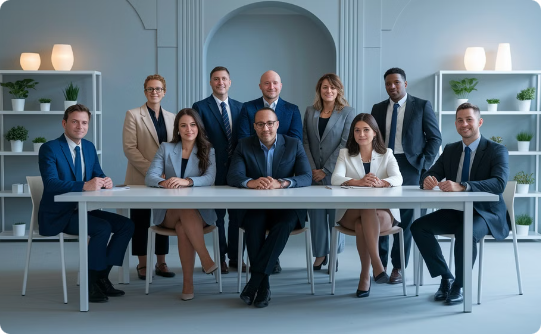 Crisis is Real
Faculty as Change Agents
Data-Driven Solutions
25% of private universities face existential risk by 2028.
Business faculty can lead institutional transformation efforts.
The CSI model provides early warning for at-risk institutions.
Questions? Explore the Data Yourself
Universitydeathpool.com 
(please subscribe!)
National Map
CCCU Map
Faith-Based Map
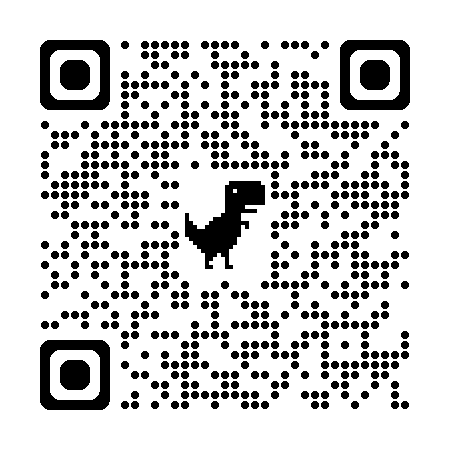 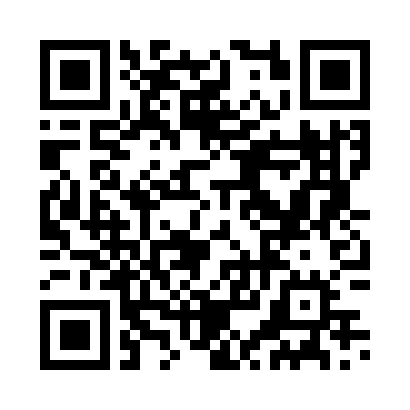 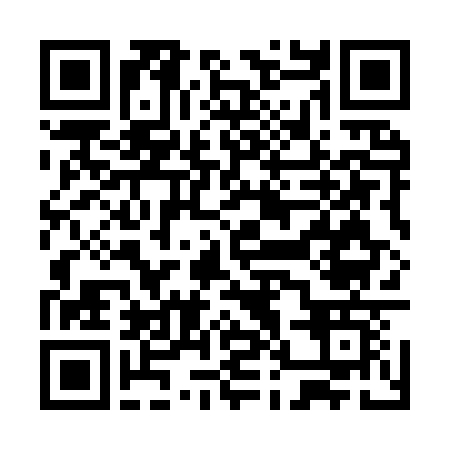 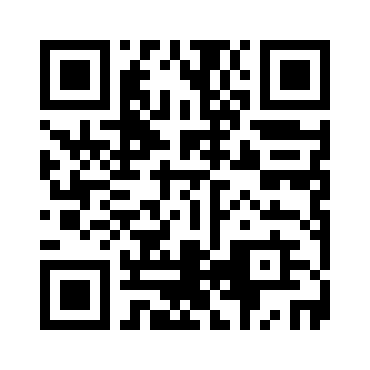 Scan these codes to access interactive maps and explore the complete dataset. All resources are freely available for your research and planning.